УПРАВЛЯЮЩАЯКОМПАНИЯ.УО и СОВЕТ МКД.АКТУАЛИЗАЦИЯ ДУ.
Фролова Ольга Евгеньевна,
«Дистанционная   школа  ЖКХ»
УО и СОВЕТ МКД
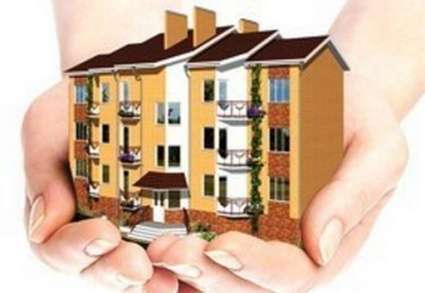 2
ИЗУЧАЕМ СОСТАВ ОИ
Для работы необходимо знать количественные и качественные характеристики ОИ – от этого зависят расходы и возможные доходы МКД. Где взять?
1) Запросить в УО.
2) Посмотреть в ДУ, размещенном в ГИС ЖКХ.
3) Пройти по дому и зафиксировать примерный состав ОИ (например, наличие соответствующего оборудования, расположение и протяженность инженерных сетей - где проходят стояки, есть ли на них действующие отсекающие краны).
ОБРАТИТЕ ВНИМАНИЯ НА СОСТОЯНИЕ ОИ И ОТМЕТЬТЕ ВСЕ ЗАМЕЧЕННЫЕ НЕДОСТАТКА В СВОЕМ АКТЕ.
3
АНАЛИЗИРУЕМДЕЙСТВУЮЩИЙ  ДУ
Проверьте, насколько условия ДУ соответствуют действующему законодательству. Для этого можно привлечь специалистов, проживающих в доме (юристов, экономистов, инженеров, бизнесменов и др.).
Запросите копию ДУ в УО или посмотрите в ГИС ЖКХ.
 Заодно и проверите - соответствует ли размещенный договор  действительности, есть ли там необходимые приложения и т.д.?
РАЗМЕЩЕНИЕ УСТАНОВЛЕННОЙ ИНФОРМАЦИИ             В СИСТЕМЕ  -  ЛИЦЕНЗИОННОЕ ТРЕБОВАНИЕ!
4
АНАЛИЗИРУЕМДЕЙСТВУЮЩИЙ  ДУ
Неразмещение информации, размещение информации   не в полном объеме или размещение недостоверной информации  в  ГИС ЖКХ влечет административное наказание по статье 13.19.2 КоАП.
При подготовке и обсуждении с УО проекта договора или его изменения собственники должны, в первую очередь, руководствоваться своими интересами в процессе управления домом. 
Однако, надо учитывать и интересы УО.
5
ЗАПОМНИТЕ!
Собственники выбирают УО и утверждают на ОСС 
условия договора управления с ней, но выбранная 
управляющая компания не обязана заключить ДУ,
который существенно ущемляет ее интересы. 

ДОГОВОР - ЭТО ВСЕГДА КОМПРОМИСС.
6
АНАЛИЗИРУЕМДЕЙСТВУЮЩИЙ  ДУ
ДОГОВОР УПРАВЛЕНИЯ НАДО ЧИТАТЬ ВДУМЧИВО И ВНИМАТЕЛЬНО!
1. ДУ желательно разбирать по  отдельным разделам. 
Составьте список возникших вопросов, чтобы детально обсудить их с УО.
2. Если в тексте пункта договора есть ссылка на другой пункт, то при прочтении надо  обязательно переходить      к указанным  пунктам и читать все ссылки как  единое целое.
7
АНАЛИЗИРУЕМДЕЙСТВУЮЩИЙ  ДУ
Если в тексте договора есть ссылка на приложение, то сразу переходите на соответствующее приложение.
Для удобства чтения ДУ можно под каждой ссылкой разместить ее текст другим шрифтом и цветом.
3. Обратите внимание на дополнительные условия, которые могут быть указаны отдельным разделом.
Не стесняйтесь задавать вопросы юристу УО,  требуйте полного, исчерпывающего ответа.
8
АНАЛИЗИРУЕМДЕЙСТВУЮЩИЙ  ДУ
4. ПРОВЕРКА ПРАВИЛЬНОСТИ ОФОРМЛЕНИЯ:
- наименование сторон и реквизиты УО;
-  количество экземпляров  - не менее 2-х идентичных. 
ДУ может подписать председатель Совета МКД в случае наделения его соответствующим полномочием. 
Приложением можно оформить ведомость подписания собственниками ДУ;
- наличие необходимых приложений к каждому экземпляру.
Состав ОИ должен быть указан применительно к конкретному дому.
9
АНАЛИЗИРУЕМДЕЙСТВУЮЩИЙ  ДУ
В перечне работ и услуг должна быть указана их периодичность.
Тщательно проверьте правильность разграничения Вашего имущества и ОИ;
- дата договора. 
Датой заключения договора считается  дата, с которой УО начинает управлять МКД.
10
ДЛЯ СВЕДЕНИЯ
Есть дата подписания ДУ и дата начала управления МКД. 
УО приступает к управлению домом с момента внесения данных о доме в реестр лицензий. 
Но, чтобы ГЖИ внесла дом в реестр лицензий выбранной УО, надо:
- утвердить проект ДУ на общем собрании;
- подписать его собственниками, обладающими не менее 50% голосов.
11
АНАЛИЗИРУЕМДЕЙСТВУЮЩИЙ  ДУ
ОБЯЗАТЕЛЬНО ОБРАТИТЕ ВНИМАНИЕ НА РАЗДЕЛ
«РАСТОРЖЕНИЕ ДОГОВОРА», особенно в части
одностороннего расторжения со стороны ДУ.

Чем подробнее будет прописан этот раздел, тем
проще Вам будет, при необходимости расстаться с УО!
12
ДЛЯ СВЕДЕНИЯ
1) К реквизитам  ДУ нет специальных требований, это:
- наименование договора - договор управления многоквартирным домом; 
- место и дата заключения - адрес МКД; 
- подписи сторон.
2) Использование печати УО обязательно, если
- сведения о ее наличии есть в Уставе организации;
- в ДУ содержится указание на обязательность использования печати для заверения договора и иных документов в рамках договорных отношений.
13
АНАЛИЗИРУЕМ  ОТЧЕТза  предыдущий  год
ИЗ ОТЧЁТА МОЖНО УВИДЕТЬ:
-  на какие цели УО потратила средства собственников;
- насколько эффективно они были потрачены.
Проверьте перечень работ и услуг в приложении к ДУ   на соответствие Минимальному (Правила № 290)  и реальным потребностям дома. 
Кроме того, Совет МКД должен обладать актуальной информацией о сумме средств, накопленных домом    по статье "содержание и текущий ремонт".
14
ЗНАКОМИМСЯ с руководством УО
1) Организуйте встречу Совета дома с руководством УО. 
2) Обсудите свои претензии к работе УО.
3) Озвучьте  подготовленные для согласования предложения:
- по актуализации ДУ;
- по взаимодействию Совета  с УО.

У ВАС ЕДИНАЯ ЦЕЛЬ 
– НАДЛЕЖАЩЕЕ СОСТОЯНИЕ ОИ.
15
ЧТО  С  КАПИТАЛЬНЫМ РЕМОНТОМ ОИ?
Выясните на какой год и какие работы запланированы       по вашему дому регпрограммой и какие реально нужны   в ближайшее время.
Обсудите состояние ОИ дома с управляющей компанией.
БОЛЬШЕ ВСЕГО О НЕОБХОДИМОСТИ РАБОТ  
ПО КАПРЕМОНТУ ЭЛЕМЕНТОВ ОИ ЗНАЕТ ВАША УО!
16
НАПРАВЛЕНИЯ ВЗАИМОДЕЙСТВИЯ  С  УО
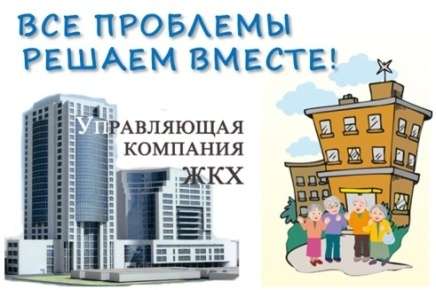 17
ПОДГОТОВКА ПРЕДЛОЖЕНИЙдля  утверждения  ОСС
1) по размеру платы за жилое помещение на следующий период;
2) по перечню работ и услуг, которые УО должна выполнять в рамках ДУ;
3) по текущему ремонту ОИ: 
- с учетом  финансирования в составе платы за жилое помещение;
- с учетом финансирования за счет целевых взносов при необходимости;
18
ПОДГОТОВКА ПРЕДЛОЖЕНИЙдля  утверждения  ОСС
4)  по вопросам проведения капремонта ОИ, в том числе  по переносу сроков проведения отдельных видов работ по капремонту (при необходимости);
5)  по использованию ОИ, в том числе, придомового земельного участка, если он поставлен на государственный кадастроый учет;
6) по  актуализации действующего ДУ при необходимости. Например, при изменении действующего законодательства;
7) по другим вопросам, связанным с управлением МКД.
19
ВАЖНО!
Акт об установлении количества граждан, временно проживающих в жилом помещении, подписывают (п.56(1) Правил №354):
- исполнитель;
- не менее чем два потребителя; 
- член Совета дома.
20
СОТРУДНИЧЕСТВОУО  с  СОВЕТОМ
СПЕЦИАЛИСТ УО, ПРИКРЕПЛЁННЫЙ К ДОМУ, ДОЛЖЕН:
- проводить регулярные (еженедельные, один раз в месяц, в квартал) встречи с Советом;
- взаимодействовать с председателем Совета по телефону  и лично; 
- интересоваться, есть ли какие-нибудь претензии по содержанию ОИ;
- способствовать оперативному решению возникающих проблем;
- собирать и передавать руководству УО предложения по улучшению технического состояния ОИ.
21
СОТРУДНИЧЕСТВОУО  с  СОВЕТОМ
КОНСУЛЬТАТИВНАЯ РАБОТА.
УО необходимо проводить разъяснительную работу по вопросам управления МКД, в том числе по изменению жилищного законодательства.
Предоставлять председателю Совета информацию               в обобщенном виде  для доведения ее до сведения жителей.
22
ПОДГОТОВКА И ПРОВЕДЕНИЕ ОСС
УО МОЖЕТ ОКАЗЫВАТЬ ПОМОЩЬ ПРИ ОРГАНИЗАЦИИ ОБЩЕГО СОБРАНИЯ СОБСТВЕННИКОВ. 
Например: 
- делегировать представителя УО на собрания;
- совместно с Советом готовить материал для ОСС;
- распечатывать бюллетени голосования и протоколы ОСС;
- помогать при подсчёте голосов и т.п.
23
РАСШИРЕНИЕполномочий Совета
Список полномочий совета МКД может быть расширен    по согласованию с УО (на уровне ДУ или протокола ОСС). 
НАПРИМЕР:
- члены Совета могут присутствовать на осмотрах ОИ;
- совместно с УО решать вопросы планирования текущего ремонта на следующий год;
- принимать участие в подготовке УО предложений по повышению размера платы за содержание.
24
ЗАДОЛЖЕННОСТЬ 
ПО ОПЛАТЕ ЖКУ
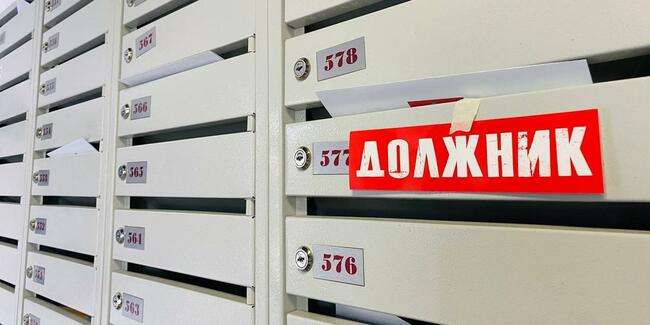 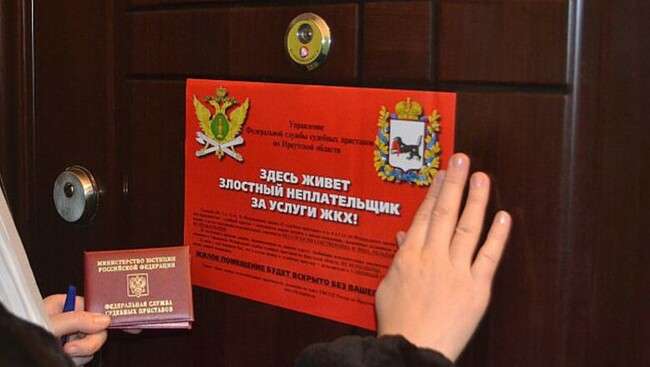 25
РАБОТА  С  ДОЛЖНИКАМИ
Члены Совета (при их согласии) могут быть
привлечены  к работе по профилактике образования
задолженности  за ЖКУ и по истребованию уже
образовавшейся  задолженности
("соседские" беседы, общественное порицание,
размещение стикеров в подъездах - без указания ПД!!!, и т.д.).
26
РАБОТА  С  ДОЛЖНИКАМИ
ПРИЧИНЫ ВОЗНИКНОВЕНИЯ НЕПЛАТЕЖЕЙ:
- финансовые;
- социальные;
- психологические.
ВЫЯСНИТЬ ПРИЧИНУ МОЖНО:
- по информации УО;
- проводя встречи с должниками;
- обзванивая неплательщиков.
27
РАБОТА  С  ДОЛЖНИКАМИ
ПРОФИЛАКТИКА:
- доводить до сведения жителей информацию о порядке     и условиях оплаты, в том числе о рассрочке платеже - информационный лист в общедоступном месте (на доске объявлений, в подъезде, у подъезда, у лифта на каждой лестничной площадке и т. п.);
- разъяснять жителям дома важность своевременной      и полной оплаты ЖКУ, последствия неплатежей - невозможность надлежащего содержания ОИ;
28
РАБОТА  С  ДОЛЖНИКАМИ
- формировать общественное мнение в отношении неплательщиков (общественное порицание);
- контролировать квартиры, где допускают задержки платежей, проводить с их жильцами беседы, привлекать соседей к выяснению ситуации в таких семьях;
- выявлять  социально неблагополучные семьи;
29
РАБОТА  С  ДОЛЖНИКАМИ
- исключать причины неплатежей, которые зависят от  УО - своевременное выставление платежных документов, минимизация ошибок при начислениях и т.д.
ПРОФИЛАКТИЧЕСКАЯ РАБОТА С НЕПЛАТЕЛЬЩИКАМИ
 ДОЛЖНА ВЫПОЛНЯТЬСЯ НА ПОСТОЯННОЙ ОСНОВЕ
 СОВМЕСТНО С УО.
30
ДЛЯ СВЕДЕНИЯ
1) Исполнитель предоставляет потребителю возможность оплачивать КУ в рассрочку, если размер платы в каком-либо расчетном периоде превысит более чем на 25% размер платы за аналогичный период прошлого года (п. 72 Правил № 354).
2) Размер процентов за предоставленную в период с 28.02.2022 по 31.12.2022  включительно рассрочку будет рассчитываться исходя из ключевой ставки ЦБ России по состоянию на 27 февраля 2022 г. 
Перерасчет размера процентов за предоставленную рассрочку в период с   28.02.2022 по 29.04.2022 должен быть произведен    до 15 мая 2022 г.  
(Постановление Правительства РФ от 28.04.2022 № 763; Информация Минстроя России от 29.04.2022)
31
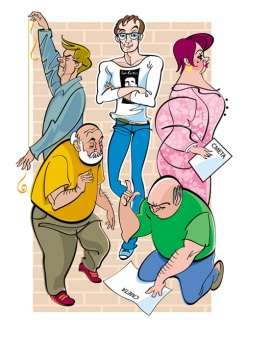 КОМИССИИ 
СОБСТВЕННИКОВ
32
КОМИССИИ СОБСТВЕННИКОВ
Комиссии собственников являются коллегиальными совещательными органами управления  МКД            (ч.11 ст.161.1 ЖК РФ). 
Они избираются по решению ОСС или по решению Совета  МКД (ч.12 ст.161.1 ЖК РФ).
Рекомендуется создавать КОМИССИИ ПО ОТДЕЛЬНЫМ НАПРАВЛЕНИЯМ ДЕЯТЕЛЬНОСТИ, например,:
1) по контролю за работой ОДПУ  и снятием показаний приборов учета по всем коммунальным услугам;
33
КОМИССИИ СОБСТВЕННИКОВ
2) по контролю за состоянием инженерных сетей в доме. 
В нее желательно привлечь к работе собственников и пользователей помещений дома, которые разбираются или могут разобраться в работе инженерного оборудования;
3) по контролю за правильностью составления локальных смет на производство текущего ремонта ОИ в МКД. Необходима в случаях проведения больших объемов работ     по ремонту ОИ;
4) по контролю за правильностью начислений  УО и РСО за ЖКУ;
34
КОМИССИИ СОБСТВЕННИКОВ
5) по контролю за исполнением  ДУ собственниками        и пользователями помещений в части:
- своевременности, правильности снятия и передачи показаний ИПУ;
- соблюдения правил  проживания и содержания жилых помещений дома;
6)  по работе с должниками.
35
ВАЖНО!
1) Комиссии должны создаваться в целях максимального охвата деятельности по контролю за исполнением ДУ.
2) В состав комиссий могут входить инициативные собственники и пользователи помещений.
3) Возглавить комиссии должны члены Совета МКД. 
Желательно, чтобы комиссии были работоспособными, а не просто числились на бумаге!
36
«Viam supervadet vadens» - популярная цитата на латыни, она переводится, как 
«дорогу  осилит идущий».
Смысл в том, чтобы действовать, 
а не бездельничать, не стоять на месте.
Если у вас есть цель - вперед, двигайтесь ей навстречу, прилагайте больше усилий.
Действие - вот средство приближения цели, надо быть активным и действовать.
ПОД  ЛЕЖАЧИЙ  КАМЕНЬ  ВОДА  НЕ  ТЕЧЁТ!
37
КОНТРОЛЬ УО
СОВЕТОМ МКД
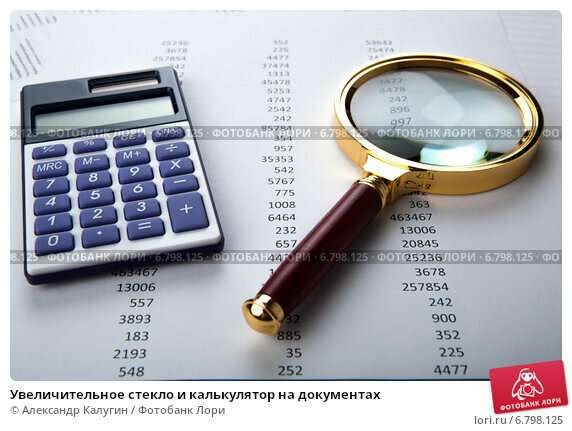 38
ФОРМЫ  КОНТРОЛЯ
1. Получение от УО информации о состоянии  и  содержании  ОИ (с указанием периодичности и формы получения такой информации). 
2. Участие в осмотрах ОИ, проверках технического состояния инженерных систем и оборудования с целью подготовки предложений по их ремонту, если такое участие возможно без нарушений правил безопасности - прописать такое право в ДУ. 
3. Ознакомление с актами технического состояния  МКД  и подписание таких актов представителями собственников.
39
ФОРМЫ  КОНТРОЛЯ
3. Личное присутствие уполномоченного лица и/или собственников помещений в МКД во время выполнения работ/оказания услуг  УО или путем использования средств видеонаблюдения.
4. Подписание актов выполненных работ.
Форма акта выполненных работ утверждена Приказом Минстроя России   от  26.10.2015 №761/пр.
Периодичность подписания актов законодательно не установлена. Ее можно установить в ДУ - проще всего делать это раз в месяц, так как платежи жители вносят также ежемесячно - наглядность работы УО.
40
ФОРМЫ  КОНТРОЛЯ
6. Участие в фиксации фактов нарушения качества или периодичности оказания услуг и (или) выполнения работ по содержанию и ремонту ОИ - прописать такое право в ДУ. 
Подписание соответствующих актов.
7. Участие в фиксации фактов непредоставления КУ    или предоставлении их ненадлежащего качества - прописать такое право в ДУ. 
Подписание соответствующих актов.
41
ДЛЯ СВЕДЕНИЯ
1) Полномочия на подписание актов предоставляются председателю Совета МКД решением ОСС                            (подп.4 п.8 ст.161.1 ЖК РФ).
2) Если в МКД не выбран Совет, то подписание актов  ОСС может делегировать уполномоченному собственнику в доме.
3) Член Совета вправе (подп. «к3» п. 33 и п. 56(1) Правил № 354):
- подписывать акт о наличии или отсутствия технической возможности установки ИПУ;
- вместе с УО подписывать акт об определении фактического количества проживающих в жилых помещениях МКД.
42
ФОРМЫ  КОНТРОЛЯ
В  ДУ ЖЕЛАТЕЛЬНО ПРОПИСАТЬ:
- право  подписания соответствующих актов председателем Совета или уполномоченным представителем собственников;
- процедуру предоставления актов для подписи;
- в каких случаях  УО составляет односторонний акт выполненных работ  (неявка уполномоченного лица, его отказ от подписания, умышленное затягивание подписания и т.д.); 
- как учитываются разногласия сторон при подписании акта;
- право собственников составить односторонний акт о некачественных работах по содержанию и ремонту ОИ, если  УО не предоставляет акт на подпись председателю Совета.
43
ФОРМЫ  КОНТРОЛЯ
ФОРМЫ КОНТРОЛЯ ЗА ВЫПОЛНЕНИЕМ ДУ 
НЕОБХОДИМО ОБСУДИТЬ С УО 
И СОГЛАСОВАННЫЙ  ВАРИАНТ  ВНЕСТИ 
В ДОГОВОР УПРАВЛЕНИЯ, 
УТВЕРДИВ ЭТИ ИЗМЕНЕНИЯ 
РЕШЕНИЕМ ОСС.
44
ГОДОВОЙ  ОТЧЕТ
УО  ОБЯЗАНА  В  ТЕЧЕНИЕ  ПЕРВОГО  КВАРТАЛА ПРЕДСТАВИТЬ  СОБСТВЕННИКАМ  ПОМЕЩЕНИЙ ОТЧЕТ  ЗА  ПРЕДЫДУЩИЙ  ГОД  И  РАЗМЕСТИТЬ   ЕГО В ГИС ЖКХ (ч. 11 ст.162 ЖК РФ). 
Отчет подписывают генеральный директор УО и главный бухгалтер организации.
45
ВАЖНО!
1) Если УО в течение первого квартала текущего года не разместит отчет об исполнении  ДУ в ГИС ЖКХ,    к ней могут быть применены штрафные санкции до 10 тыс. руб. за нарушение лицензионных требований (п. 15.1 раздела 10 приказа Минстроя от 29.02.2016 № 74/114/пр, ч.11 ст. 162 ЖК РФ,       ст. 13.19.2 КоАП).
2) Отчет по  ДУ составляется отдельно на каждый МКД, находящийся в управлении.
3) УО не обязана предоставлять собственнику копию отчета, если это не указано в ДУ, но может ознакомить в помещении  УО в рабочее время.
46
ВАЖНО!
3) ДУ можно установить порядок предоставления отчета УО  и/или  иные сроки предоставления.
НАПРИМЕР:
- ежеквартально предоставлять промежуточный отчет Совету МКД, или письменно по окончании года;
- размещать отчет на досках объявления в помещениях общего доступа (в подъездах МКД, лифтах) или на дворовой территории.
47
ФОРМА  ОТЧЕТА
В ДУ МОЖНО УСТАНОВИТЬ:
- форму отчета УО;
- порядок утверждения отчета УО на  ОСС или решением Совета, председателя Совета. 
Например, указать, что «отчет о выполнении договора УО направляет председателю Совета МКД на утверждение. 
При отсутствии письменных мотивированных возражений председателя Совета МКД, направленных в адрес УО в течение разумного срока (до 15 дней) с момента представления отчета, он считается утвержденным без претензий и возражений».
48
ФОРМА  ОТЧЕТА
МОЖНО ИСПОЛЬЗОВАТЬ:
1) Форму 2.8. 
«Отчет об исполнении управляющей организацией договора управления» - утверждена приказом  Минстроя России  от 22.12.2014 № 882/пр (действующий, но фактически утратил силу, т.к. с 01.07.2019 информация размещается в ГИС ЖКХ). 
Состав, сроки и периодичность размещения информации       в ГИС ЖКХ утверждены совместным Приказом Минкомсвязи России № 74, Минстроя России № 114/пр от 29.02.2016.
49
ФОРМА  ОТЧЕТА
2) Раздел 10 Приказа №№ 74/114/пр. 
«Информация, подлежащая размещению в системе  лицами, осуществляющими деятельность по управлению многоквартирными домами на основании договора управления  многоквартирным домом, товариществами собственников жилья, жилищными кооперативами и иными специализированными потребительскими кооперативами, осуществляющими управление многоквартирным домом» (в ред. Приказа Минкомсвязи России № 550, Минстроя России № 1434/пр      от 16.10.2017)
50
ПРИМЕР© Материал из Справочной системы «Управление многоквартирным домом» https://vip.1umd.ru
51
ПРИМЕР© Материал из Справочной системы «Управление многоквартирным домом» https://vip.1umd.ru
52
ПРИМЕР© Материал из Справочной системы «Управление многоквартирным домом» https://vip.1umd.ru
53
ЭКОНОМИЯ   УО ПО  ДОГОВОРУ
ЭКОНОМИЯ УО ПО ДОГОВОРУ УПРАВЛЕНИЯ 
–  РАЗНИЦА МЕЖДУ ЗАПЛАНИРОВАННЫМИ И
ФАКТИЧЕСКИМИ РАСХОДАМИ ПО РЕЗУЛЬТАТАМ
ИСПОЛНЕНИЯ  ДУ В СООТВЕТСТВИИ 
С РАЗМЕЩЕННЫМ В СИСТЕМЕ ОТЧЕТОМ 
(ч. 12 ст. 162 ЖК РФ).
54
ЭКОНОМИЯ УОПО ДОГОВОРУ
УСЛОВИЯ, ПРИ КОТОРЫХ УО МОЖЕТ ОСТАВИТЬ СЕБЕ ЭКОНОМИЮ:
1. Работы и услуги, предусмотренные договором, выполнены и оказаны в полном объеме. 
Суды  считают, что  неоказание  определенных  услуг  либо выполнение их  в  меньшем размере  нельзя квалифицировать как экономию
55
ЭКОНОМИЯ УОПО ДОГОВОРУ
ПОСТАНОВЛЕНИЯ: 
- Арбитражного суда Западно-Сибирского округа от 22.03.2018   № Ф04-332/2018 по делу № А46-15897/2016,
-  Арбитражного суда Уральского округа от 29.08.2018               № Ф09-4873/18 по делу № А07-26254/2017, 
- Пятого арбитражного апелляционного суда от 24.08.2018       № 05АП-5254/2018 по делу № А59-5435/2017).
56
ЭКОНОМИЯ по договору
2. Полученная экономия не привела к ненадлежащему качеству оказанных услуг и выполненных работ.
Статья 710 ГК РФ.
В случаях, когда фактические расходы подрядчика оказались меньше тех, которые учитывались при определении цены работы, подрядчик сохраняет право на оплату работ по цене, предусмотренной договором. 
Исключение - заказчик докажет, что полученная подрядчиком экономия повлияла на качество выполненных работ.
57
ЭКОНОМИЯ по договору
ПОДТВЕРЖДЕНИЕ НЕНАДЛЕЖАЩЕГО КАЧЕСТВА ПРЕДОСТАВЛЕНИЯ РАБОТ И УСЛУГ:
- УО не представила отчет о выполнении договора управления;
- в отчетный период составлялись акт(ы) о нарушении качества или превышении установленной продолжительности перерыва в оказании услуг или выполнении работ.
58
ЭКОНОМИЯ по договору
3. Экономия подтверждена отчетом о выполнении ДУ, который размещен в ГИС ЖКХ.
4. В ДУ не предусмотрено иное распределение полученной экономии.
Собственники до конца отчетного года могут принять на ОСС решение о распределении экономии по итогам года, например, направить ее на текущий ремонт в следующем году или на выполнение непредвиденных работ (резервный фонд).
59
ВАЖНО!
1) Перечень работ и услуг в приложении к ДУ должен содержать (п. 8 Правил № 416):
- объемы;
- стоимость;
- периодичность или график (сроки) оказания услуг и выполнения работ.
2) Работы и услуги УО будут считаться выполненными и оказанными, если:
-  за отчетный период УО выполнила работы и оказала услуги в полном объеме;
- отсутствуют письменные претензии к их качеству, а также          не составлялись акты о выявленных нарушениях.
60
ВАЖНО!
АКТ ВЫПОЛНЕННЫХ РАБОТ, ПОДПИСАННЫЙ СТОРОНАМИ, ПОДТВЕРЖДАЕТ, ЧТО УО ИСПОЛНИЛА СВОИ ОБЯЗАТЕЛЬСТВА ПО ДОГОВОРУ В ПОЛНОМ ОБЪЕМЕ.
3) Если  председатель совета МКД или уполномоченный собственник немотивированно уклоняется от подписания актов выполненных работ, то отказ должен быть зафиксирован письменно.
61
ПЕРЕГОВОРЫ ПО ПРОЕКТУ ДУ
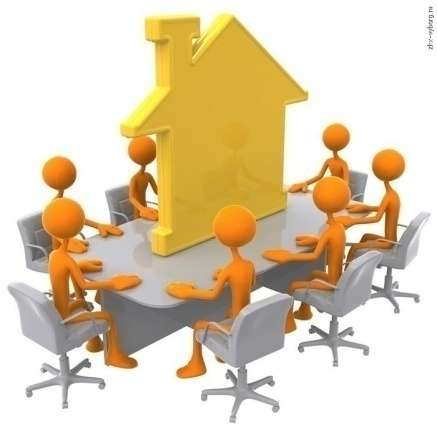 62
ПРОЕКТ  ДУ
В ДУ ЦЕЛЕСООБРАЗНО  ПОДРОБНО ПРОПИСАТЬ:
1. порядок выдачи копий ДУ;
2. порядок определения размера формирования и использования резервов (на текущий ремонт, на выполнение непредвиденных работ);
3. порядок контроля за исполнением ДУ;
ЧЕМ ПОДРОБНЕЕ В ОПИШЕТЕ МЕХАНИЗМ КОНТРОЛЯ  В ДУ –
ТЕМ ПРОЩЕ БУДЕТ ПОЛУЧИТЬ  ДОСТОВЕРНУЮ
ИНФОРМАЦИЮ ОТ УО!
63
ПРОЕКТ  ДУ
4. порядок представления УО информации об исполнении ДУ,       в том числе, определить форму отчета по ДУ;
5. порядок приемки работ, услуг по содержанию и ремонту ОИ;
6. порядок  уменьшения платы за содержание жилого помещения;
7. порядок выплаты вознаграждения председателю Совета МКД в случае принятия такого решения на ОСС;
8. порядок получения и использования средств, полученных     при заключении договоров с третьими лицами о передаче     в пользование  ОИ (аренда, реклама, провайдеры и т.д.).
64
ПРОЕКТ  ДУ
ПРИМЕР  ИНЫХ УСЛОВИЙ В ДУ
1. обеспечить хранение и актуализацию технической и иной документации на МКД и внесения в  нее изменений, отражающих информацию о выполняемых работах и о состоянии дома в соответствии с результатами осмотров, выполняемых работ и (или) оказываемых услуг;
2. на основании письменной заявки собственника или пользователя доме направлять представителя УО для составления акта о нанесении ущерба личному имуществу собственника или ОИ в срок, указанный в ДУ;
65
ПРОЕКТ  ДУ
3. осуществлять пересмотр работ и (или) услуг, сроков их выполнения только по решению ОСС или по согласованию      с председателем Совета МКД в случае наделения его такими полномочиями решением ОСС;
4. с определенной ДУ периодичностью проводить обследование МКД, по результатам составлять планы по текущему и капитальному ремонту дома с указанием наименования работ, срока выполнения работ и их предварительной стоимости.
66
ПРОЕКТ  ДУ
ДУ МОЖЕТ СОДЕРЖАТЬ СЛЕДУЮЩИЕ ПРИЛОЖЕНИЯ:
- реестр собственников помещений в МКД с указанием типа помещения (жилое/нежилое) и площади каждого помещения; 
- информация о представителях УО, уполномоченных на взаимодействие с собственниками в МКД;
- порядок обработки персональных данных собственников и пользователей помещений в МКД, для целей исполнения договора управления МКД;
- порядок определения размера формирования и использования резервов (резерв на текущий ремонт, резерв на выполнение непредвиденных работ);
67
ПРОЕКТ  ДУ
- порядок представления УО собственникам и пользователям помещений в МКД информации об исполнении ДУ. Например, промежуточные отчеты в течении года;
- форма акта установления факта непредоставления коммунальной услуги или предоставления коммунальной услуги ненадлежащего качества;
- иные приложения (по согласованию сторон).
ПРЕДЛОЖЕНИЯ В ПИСЬМЕННОМ ВИДЕ  НАПРАВЬТЕ В УО
   И ПРЕДЛОЖИТЕ ИХ ОБСУДИТЬ С СОВЕТОМ ДОМА               
В РАЗУМНЫЙ СРОК.
68
АЛГОРИТМработы над ДУ
1. Выяснить - когда эта  УО начала управлять Вашим  МКД и когда заканчивается договор управления с ней.
2. Запросить в  УО  проект нового договора,  с уведомлением о том, что собственники планируют пересмотреть действующий договор в связи с изменением жилищного законодательства. 
3. Подготовить вариант договора, учитывающий мнение большинства собственников в  доме.
69
АЛГОРИТМработы над ДУ
4. Затем председатель Совета должен направить проект  в УО на согласование с уведомлением о том, что планируется расторгнуть существующий ДУ (срок уведомления об отказе о пролонгации указан в действующем ДУ). 
Обязательно указать в письме, что это вариант ДУ для обсуждения на ОСС! 
5. Одновременно нужно будет добиться от УО заполнения пустующих числовых данных в приложениях к договору.
Согласование договора с УО должно занять не более  месяца.
70
АЛГОРИТМработы над ДУ
6. Затем Совет дома должен организовать и провести  ОСС  по утверждению новой редакции ДУ, согласованной  с УО.
ПРОВЕСТИ ЭТО СОБРАНИЕ НЕОБХОДИМО В СТРОГОМ
СООТВЕТСТВИИ С ЖК РФ
- иначе УО может отклонить 
предложенный вариант договора, сославшись 
на нарушение законодательства при проведении ОСС!
71
АЛГОРИТМработы над ДУ
7. После подсчета голосов на ОСС направить оригиналы протокола собрания  и решений собственников в УО. 

СОГЛАСОВАННЫЙ ВСЕМИ СТОРОНАМИ  ДУ, 
ПОЗВОЛИТ  СУЩЕСТВЕННО СНИЗИТЬ  
ДЛЯ  КАЖДОГО СОБСТВЕННИКА РАСХОДЫ  
НА ЖКУ, ОБЕСПЕЧИТЬ, В ТОМ ЧИСЛЕ,  ВОЗМОЖНОСТЬ
СУДЕБНОЙ  ЗАЩИТЫ  ВАШИХ ПРАВ И ЗАКОННЫХ
ИНТЕРЕСОВ!
72
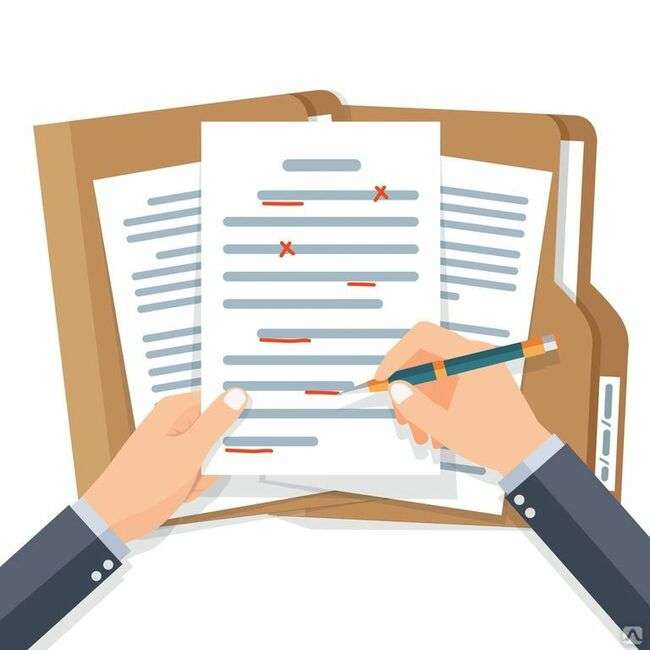 АКТУАЛИЗАЦИЯ 
ДОГОВОРА 
УПРАВЛЕНИЯ


Использовался
© Материал из Справочной системы «Управление многоквартирным домом»https://vip.1umd.ru
73
НАЧАЛОДЕЙСТВИЯ ДУ
В договорах управления, заключенных до 01.09.2018г. и пролонгированных,  указано, что УО обязана приступить к выполнению такого договора не позднее чем через тридцать дней со дня его подписания. 
ПРАВИЛЬНАЯ ФОРМУЛИРОВКА: 
"Управляющая организация обязана приступить к управлению многоквартирным домом с даты включения многоквартирного дома в реестр лицензий субъекта Российской Федерации в связи с заключением договора управления таким домом".
74
ОБЯЗАННОСТИСОБСТВЕННИКОВ
До 1 марта 2022 года действовали Правила пользования жилыми помещениями, установленные ПП РФ от 21.01.2006 № 25. 
Его сменил Приказ Минстроя от 14.05.2021 № 292/пр «Об утверждении правил пользования жилыми помещениями».
НА ЧТО НУЖНО ОБРАТИТЬ ВНИМАНИЕ В НОВЫХ ПРАВИЛАХ ПРИ АКТУАЛИЗАЦИИ ДУ?
75
ОБЯЗАННОСТИСОБСТВЕННИКОВ
1) Пункт 1. Пользование жилыми помещениями государственного и муниципального жилищных фондов, а также принадлежащими на праве собственности гражданам и юридическим лицам жилыми помещениями в МКД  осуществляется в соответствии с Правилами с учетом соблюдения:
- прав и законных интересов проживающих в жилом помещении граждан, соседей;
- требований пожарной безопасности, санитарно-гигиенических, экологических и иных требований законодательства.
76
ОБЯЗАННОСТИСОБСТВЕННИКОВ
2) Пункт 14 - право собственности на жилое помещение в  МКД возникает с момента внесения соответствующей записи  в ЕГРН, если иное не установлено законодательством РФ           (п. 2 ст. 8.1 ГК РФ).
3) Раздел IV - Правила проживания в жилых помещениях распространяются и на юридических лиц, владеющих на праве собственности жилым помещением в доме.
4) Пункт 18 - дееспособные и ограниченные судом в дееспособности члены семьи собственника несут солидарную с собственником ответственность по обязательствам, вытекающим из пользования жилым помещением, если иное не установлено соглашением между собственником и членами его семьи.
77
ОБЯЗАННОСТИСОБСТВЕННИКОВ
ПРОБЛЕМА.
Собственники и наниматели ОБЯЗАНЫ допускать в заранее согласованное время  в жилое помещение сотрудников УО и АДС, представителей органов госнадзора для:
- осмотра технического и санитарного состояния жилого помещения, санитарно-технического и иного оборудования в нем;
- выполнения необходимых ремонтных работ.
Однако на практике жители не всегда пускают указанных лиц в жилое помещение.
78
ОБЯЗАННОСТИСОБСТВЕННИКОВ
КАК ИСПРАВИТЬ СИТУАЦИЮ?
В ДУ можно подробно прописать:
- обязанность собственников и пользователей помещений в МКД незамедлительно  уведомить УО или АДС всеми доступными способами  об аварийной ситуации, угрозы аварий или угрозы порчи личного, общего имущества;
- обязанность организовать доступ к  ОИ в  помещении (указать все случаи, когда еще такой доступ необходим, кроме аварий);
- последствия отказа в доступе и порядок его фиксации.
79
ОБЯЗАННОСТИСОБСТВЕННИКОВ
ПОСЛЕДСТВИЯ - ВОЗМЕЩЕНИЕ УБЫТКОВ ЗА ВРЕД,
ПРИЧИНЕННЫЙ ОБЩЕМУ ИМУЩЕСТВУ МКД 
И ИМУЩЕСТВУ, ЗДОРОВЬЮ СОБСТВЕННИКОВ 
ПОМЕЩЕНИЙ, В ТОМ ЧИСЛЕ, 
В СУДЕБНОМ ПОРЯДКЕ.
80
ДЛЯ СВЕДЕНИЯ
Письмо Минстроя России от 28 мая 2019 г. № 20295-ОГ/06.
1) Если внутридомовые инженерные сети располагаются в стенах или под полами в помещении собственника (или нанимателя),     он должен обеспечить свободный доступ к ОИ, находящемуся в его квартире, для проведения аварийно-восстановительных работ или капитального ремонта ремонтных работ подрядной организацией.
2) Если собственник (наниматель) убежден, что системы не требуют замены или ремонта, то представители заказчика капремонта, подрядчика и УК вправе составить акт о том, что произвести замену или ремонт системы оказалось невозможным в связи с тем, что доступ к ней не предоставлен. 
Документ подписывает и собственник квартиры.
81
ДЛЯ СВЕДЕНИЯ
3) Непредоставление доступа к ОИ, если ремонт необходим, является поводом для обращения в суд заказчиком работ по капремонту  для обеспечения доступа к инженерным системам в судебном порядке. 
4) В случае причинения вреда по причине непредоставления доступа к  ОИ  для проведения аварийно-восстановительных работ или капитального ремонта, до рассмотрения спора в суде, вся ответственность ложится на собственника помещения. 
5) Другие собственники в этом МКД, в случае нанесения ущерба вправе обратиться в суд для взыскания материального ущерба и морального вреда с собственника помещения, который отказался проводить ремонт в его помещении.
82
ПОРЯДОКОСМОТРА ОИ
В ДОГОВОРЕ УПРАВЛЕНИЯ  НАДО ОТРАЗИТЬ: 
- порядок проведения текущего (общего и частичного) и внеочередного осмотров;
- процедуру фиксации результатов осмотра – подписание актов;
- привлечение к участию в осмотре представителей Совета МКД  или уполномоченного собственников.
ПРИМЕР ФОРМУЛИРОВКИ.
"Управляющая организация обязана:
...Проводить текущие, внеочередные и сезонные осмотры общего имущества МКД. Результаты осмотров оформлять в порядке, установленном Правилами содержания общего имущества в многоквартирном доме, утвержденными постановлением Правительства от 13.08.2006 № 491".
83
ДЛЯ СВЕДЕНИЯ
1) Текущие и внеочередные осмотры оформляются актом о техническом состоянии общего имущества. 
2) Весенние и осенние осмотры – актом сезонного осмотра.
3) Результаты осмотров следует оформлять в порядке, установленном Правилами № 491. 
Приложите  к договору формы  актов осмотра ОИ. 
Рекомендуемые формы актов осмотров - в Правилах № 170.
84
ДЛЯ СВЕДЕНИЯ
4) Акт подписывает комиссия, которая проводила осмотр, представитель собственников (выборное лицо). 
Утверждается руководителем или уполномоченным лицом организации, которая проводила осмотр.
5) Информация о техническом состоянии элементов  ОИ и  выявленных в ходе осмотров неисправностей и повреждений вносится в журнал осмотра.
85
ПЕРЕЧЕНЬРАБОТ и УСЛУГ
Перечень работ и услуг по управлению МКД, и ремонту ОИ, порядок изменения такого перечня  – существенное условие  ДУ (ч. 4 ст. 158, ч. 3 ст. 162 ЖК РФ).
УО при подготовке такого перечня должна  учесть требования Минимального перечня № 290  и  Правил   № 491. 
СОБСТВЕННИКИ УТВЕРЖДАЮТ НА ОСС ПЕРЕЧЕНЬ РАБОТ И УСЛУГ КОНКРЕТНО  ДЛЯ СВОЕГО ДОМА.
86
ПЕРЕЧЕНЬРАБОТ и УСЛУГ
Если порядок изменения такого перечня не прописан в ДУ, то каждый раз придётся заключать дополнительное соглашение по его изменению.
С 1 марта 2021 г. действует СанПиН 2.1.3684-21, требующий от УО ежедневной влажной уборки МОП в МКД.
Роспотребнадзор признал, что это требование – техническая неточность и  разъяснил, что периодичность влажной уборки МОП определяют собственники решением ОСС, договором управления домом, уставом ТСЖ             (письмо от 15.03.2021 № 02/4905-2021-23).
87
ПЕРЕЧЕНЬРАБОТ и УСЛУГ
ЧТО НУЖНО СДЕЛАТЬ:
1. Если в ДУ указана периодичность работ по уборке МОП - оставьте все как есть.
2. Если нет - потребуйте от УО внести в приложение к ДУ изменения в этой части.

БЕЗ ПЕРИОДИЧНОСТИ ВЫПОЛНЕНИЯ РАБОТ НЕЛЬЗЯ
 ПРОВЕРИТЬ НАСКОЛЬКО ЭФФЕКТИВНО РАСХОДУЕТ 
УО СРЕДСТВА ЖИТЕЛЕЙ ДОМА НА СОДЕРЖАНИЕ ОИ.
88
ПЕРЕЧЕНЬРАБОТ и УСЛУГ
Имейте в виду, что любое изменение перечня работ и 
услуг, включая периодичность их выполнения, влечет 
за собой изменение платы за содержание.

Нельзя отказаться от работ и услуг, входящих в состав
Минимального перечня № 290.
89
ДОПОЛНИТЕЛЬНЫЕУСЛУГИ
УО в рамках   ДУ выполняет работы и оказывает услуги, предусмотренные законодательством.
ДОПОЛНИТЕЛЬНЫЕ (прочие) УСЛУГИ:
 - работы и услуги в отношении элементов МКД, прямо не перечисленные в НПА (охрана, видеонаблюдение, консъержи, шлагбаумы и др.);
- сопутствующие работы и услуги, оказываемые отдельным собственникам по договору оказания услуг за плату (сантехнические работы, замена ИПУ, дератизация, дезинсекция помещения и т.д.).
90
ДОПОЛНИТЕЛЬНЫЕУСЛУГИ
В договоре управления желательно отразить порядок оказания допуслуг в отношении ОИ.
ПРИМЕР ФОРМУЛИРОВКИ. 
«УО вправе оказывать прочие услуги самостоятельно либо путем привлечения подрядных организаций.
Оказание прочих услуг осуществляется УО по решению общего собрания собственников помещений в МКД на основании отдельного соглашения.
Состав, порядок их оказания и оплаты утверждаются общим собранием собственников помещений в МКД».
91
ДЛЯ СВЕДЕНИЯ
1) Чтобы принять решения по оказанию прочих услуг, необходимо набрать более 50% голосов собственников, участвующих в собрании (ч. 1 ст. 46  ЖК РФ).
2) На основании решения ОСС можно  оформить дополнительное соглашение об оказании прочих услуг, подписанное председателем Совета, наделенным таким полномочием (п. 3 ч. 8 ст. 161.1 ЖК РФ).
92
ПЛАТА ЗА СОДЕРЖАНИЕ
ПРАВИЛЬНАЯ ФОРМУЛИРОВКА: 
"Размер платы за жилое помещение определяется на общем собрании собственников помещений в таком доме. Размер платы определяется с учетом предложений управляющей организации и устанавливается сроком     на один год. 
Размер платы должен быть соразмерным утвержденному перечню, объемам и качеству услуг и работ, позволяющим осуществлять надлежащее содержание общего имущества МКД".
93
ПЛАТА ЗА СОДЕРЖАНИЕ
ПРИМЕРЫ РЕШЕНИЙ СОБСТВЕННИКОВ НА ОСС.
1. «Утвердить плату за содержание жилого помещения на 2022 год в размере…».
Утвержденный размер платы будет действовать только       в указанном году. 
Если собрание не утвердит плату на следующий год,  то собственники будут вносить плату в размере, утвержденном  ОМСУ (ч. 4 ст. 158 ЖК).
94
ПЛАТА ЗА СОДЕРЖАНИЕ
2. «Утвердить плату за содержание жилого помещения   в размере…».
Утвержденный размер будет действовать до того, как  ОСС примет иное решение. 
УО должна готовить предложения по изменению размера платы к окончанию года. 
Если собственники не примут решение о новом размере платы на следующий год, действует прежний размер платы (определение ВС РФ от 14.02.2018 № 304-КГ17-22877).
95
ПЛАТАЗА СОДЕРЖАНИЕ
3. «Утвердить плату за содержание жилого помещения в размере, равном размеру платы, который утвердил орган МСУ для МКД с аналогичной степенью благоустройства».
Такой размер платы не учитывает характеристики и состояние ОИ конкретного дома. 
Если возникают непредвиденные расходы УО вправе инициировать повышение размера платы,                    не дожидаясь окончания срока действия решения ОСС.
96
ВАЖНО!
Минимальный срок действия решения ОСС по размеру платы за содержание - не менее 1 года.
Но в ДУ можно прописать условия и порядок изменения указанной платы досрочно (повышение стоимости материалов или изменении перечня работ по текущему ремонту и т.д.). 
Тогда собственники или УО вправе инициировать ОСС и принять решение об изменении ее размера.
97
ПЛАТА за  КР на СОИ
Включение платы за КР на СОИ в цену договора (составляющая платы за жилое помещение) – обязательное условие ДУ. 
Плата за КР на СОИ рассчитывается, исходя   из тарифов  на КУ  и объема потреблённых ресурсов на содержание ОИ. 
ОНА НЕ УТВЕРЖДАЕТСЯ РЕШЕНИЕМ ОСС.
 Собственники нежилых помещений в доме всегда заключают прямые договоры с РСО, но плату за КР     на СОИ вносят УО.
98
ИНДЕКСАЦИЯ ПЛАТЫ 
НА УРОВЕНЬ ИНФЛЯЦИИ





dimdimich / Depositphotos.com
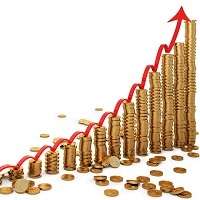 99
ИНДЕКСАЦИЯ ПЛАТЫ
СОБСТВЕННИКИ НЕ ГОТОВЫ УВЕЛИЧИВАТЬ РАЗМЕР ПЛАТЫ ЗА СОДЕРЖАНИЕ. 
Причины:
- снижение доходов;
- ненадлежащее содержание ОИ со сторону УК;
- нежелание собственников участвовать в ОСС и принимать решения по вопросам управления МКД.
Собственники могут проголосовать за повышение платы   без решения ОСС - ежегодная индексация.
100
ИНДЕКСАЦИЯ ПЛАТЫ
ПОЗИЦИЯ МИНСТРОЯ РОССИИ 
(Письмо от 26.12.2018 № 51876-ОО/04).
В договоре управления может быть предусмотрена
индексация размера платы за содержание и ремонт
жилого помещения, в таком случае повторное принятие
решения ОСС не требуется, так как такая индексация
устанавливается соглашением сторон, а 
не односторонним волеизъявлением управляющей
организации.
101
ПРИМЕР ФОРМУЛИРОВКИ В ДУМатериал из Справочной системы «Управление многоквартирным домом»  https://vip.1umd.ru
102
СУДЕБНАЯ ПРАКТИКА
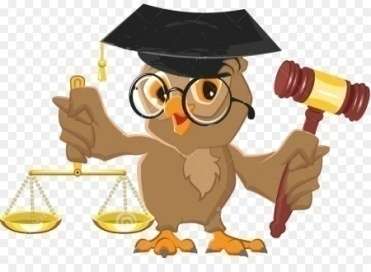 ВЫВОДЫ СУДОВ:
1. К существенным условиям ДУ относятся порядок определения цены договора, размера платы за содержание и ремонт жилого помещения и размера платы за коммунальные услуги, а также порядок внесения такой платы (п. 3 ч. 3 ст. 162 ЖК РФ).
2. Размер платы за содержание и ремонт жилого помещения для собственников не ограничивается предельными индексами, т.к. такая плата не является регулируемой, а решения об установлении такой платы на ОСС или органами управления ТСЖ.
103
СУДЕБНАЯ ПРАКТИКА
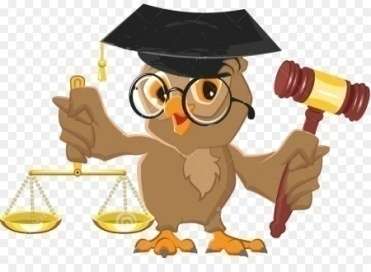 3. Фиксированная стоимость размера платы за содержание  и ремонт жилого помещения указывается в  договоре только на момент его заключения.
4. Наличие в договоре условия, предоставляющего УО право        на увеличение размера платы за содержание (индексация), можно рассматривать как обстоятельство, свидетельствующее о принятии ОСС решения об установлении порядка изменения ранее определённого размера такой платы.
104
СУДЕБНАЯ ПРАКТИКА
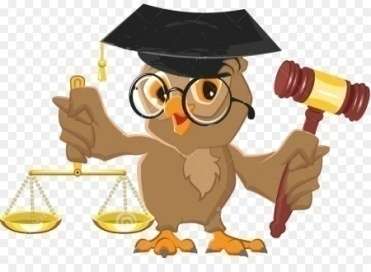 Таким образом, при наличии в  ДУ положения об индексации платы  принятие общим собранием ежегодных решений об изменении такой платы не требуется.
5. Условие  ДУ об изменении размера платы за содержание допустимо, когда для  этого принимаются во внимание данные, опубликованные в открытых источниках, и такие данные не зависят от усмотрения  УО;
6. Действующее законодательство не содержит запрета на изменение размера платы путём индексации.
105
СУДЕБНАЯ ПРАКТИКА
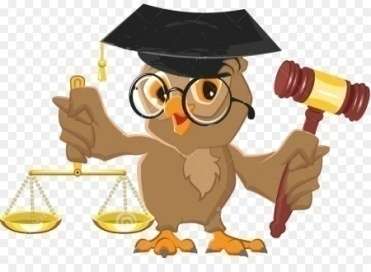 1. Определение Верховного Суда РФ от 29.10.2019 № 309-ЭС19-17067 по делу № А47-2562/2018.
УО опротестовала предписание госжилнадзора в части возложения обязанности произвести перерасчет платы за содержание жилого помещения. 
Предписание ГЖИ признано недействительным.
ГЖИ не согласилась с решениями судов и обратилась в Верховный суд.
106
СУДЕБНАЯ ПРАКТИКА
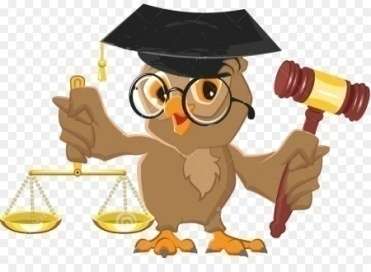 В передаче дела в СК по экономическим спорам ВС РФ отказано, так как:
- содержание договора управления позволяет определить конкретный механизм подлежащей применению индексации платы;
- указанная в договоре формулировка порядка определения платы является конкретной, содержит указания на конкретный механизм индексации;
- приведен нормативный акт, в соответствии с которым возможна такая индексация;
- порядок применения индексации в договоре установлен.
107
СУДЕБНАЯ ПРАКТИКА
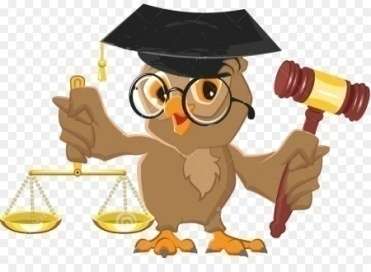 2. Определение Верховного Суда РФ от 16.11.2020 № 308-ЭС20-17459 по делу № А32-39246/2019.
О пересмотре в кассационном порядке судебных актов по делу о признании недействительным предписания жилищной инспекции.
Решение: В передаче дела в СК по экономическим спорам ВС РФ отказано.
Предписание о перерасчете платы за содержание вынесено законно.
108
СУДЕБНАЯ ПРАКТИКА
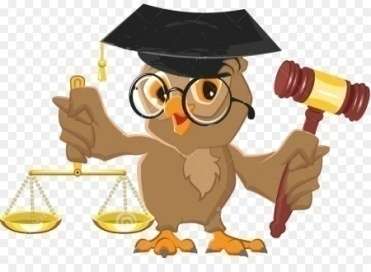 В  ДУ имеется условие о ежегодной индексации платы за содержание в соответствии с прогнозными показателями инфляции, но:
- не предусмотрен конкретный механизм индексации;
- не указано, применительно к уровню какого потребительского товара (услуги) должна быть учтена инфляция;
- не обозначен тариф, к которому должна быть применена инфляция;
- не установлены основания применения уровня инфляции, период применения конкретных показателей и значений;
- не названы конкретные органы, утверждающие такие значения.
109
СУДЕБНАЯ ПРАКТИКА
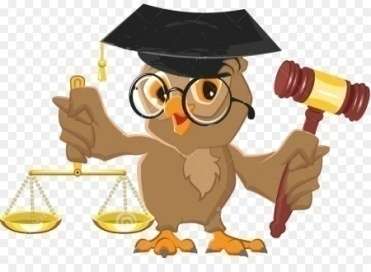 Предусмотренный договором порядок индексации 
с учетом указанной в договоре формулировки 
не позволяет сделать вывод о том, что собственники
помещений МКД приняли решение, позволяющее 
Обществу устанавливать конкретный размер платы 
за содержание помещения (в размере 16 рублей 98 копеек)
без его утверждения на ОСС.
110
СУДЕБНАЯ ПРАКТИКА
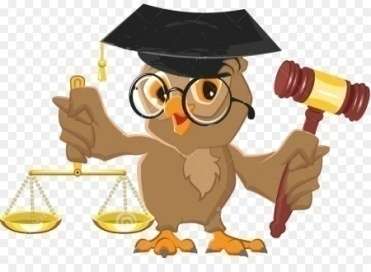 3. Постановление Арбитражного суда Поволжского округа от 09.07.2020 № Ф06-62865/2020 по делу № А55-29657/2019, 
   Определение ВС РФ от 13.11.2020 № 306-ЭС20-17457.
1) Существуют различия в понятиях «размер платы за коммунальные услуги» и «порядок определения цены». 
Исполнение договора оплачивается по цене, установленной соглашением сторон (ст. ст. 424, 783, 709 ГК РФ).
111
СУДЕБНАЯ ПРАКТИКА
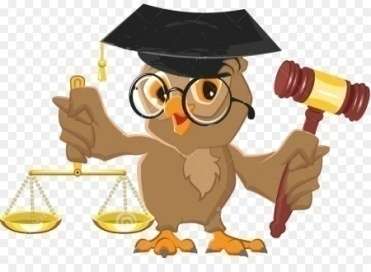 2) Цена в договоре может быть фиксированной или устанавливаться по расчётной формуле. 
Собственники помещений в МКД или правление ТСЖ, если это предусмотрено Уставом, вправе установить порядок определения цены одним из способов, например, путём применения расчётной формулы с учётом коэффициента инфляции.
112
СУДЕБНАЯ ПРАКТИКА
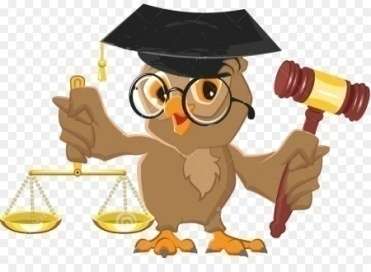 3) Включение в  ДУ условия о ежегодной индексации платы
за содержание и ремонт жилого помещения, на величину 
не более индекса потребительских цен за прошедший
год, установленного Госкомстатом РФ, если собственники
утвердили такой порядок, не является нарушением 
закона, поскольку волеизъявление собственников на этот
счет является реализацией права стороны по договору 
на изменение цены.
113
ДЛЯ СВЕДЕНИЯ
1) Размер платы за КР на СОИ зависит только об их объема и тарифов на КУ. 
Она не подлежит индексации.
2) В договорах управления между ТСЖ и УК индексация платы на содержание применяется редко, так как в этом случае действует принципиально иной механизм установления и изменения размера указанной платы (решение принимает орган управления ТСЖ, а не ОСС).
114
ДЛЯ СВЕДЕНИЯ
1) Размер платы за КР на СОИ зависит только об их объема и тарифов на КУ. 
Она не подлежит индексации.
2) В  ДУ между ТСЖ и УК индексация платы на содержание применяется редко, так как в этом случае действует принципиально иной механизм установления и изменения размера указанной платы (решение принимает орган управления ТСЖ, а не ОСС).
3) Пример формулировки об индексации в ДУ.
115
ДЛЯ СВЕДЕНИЯ
116
РЕГИСТРАЦИОННЫЙ УЧЕТ
Домовые (поквартирные) книги (форма 11), поквартирные карточки (форма 10), карточки регистрации (форма 9) отменили - приказ ФМС от 11.09.2012  № 288 утратил силу.
С 17 апреля 2018  года действует приказ МВД от 31.12.2017 № 984. 
Роль УО в оказании гражданам регистрационного учета сводится   к приему документов от граждан и последующей передаче   в орган регистрационного учета.
Поэтому целесообразно исключить из договора обязанность УО хранить и вести карточки регистрации, поквартирные карточки.
Это поможет оптимизировать затраты на содержание штата УО.
117
ВАЖНО!
Утвержден перечень документов (сведений), предоставляемых федеральными органами исполнительной власти в порядке межведомственного информационного  взаимодействия  (распоряжение Правительства РФ от 01.11.2016 № 2326-р).
Сведения о наличии либо отсутствии регистрации по месту жительства гражданина РФ находятся в ведении МВД России.
Если какой-либо орган запрашивает у гражданина сведения (ранее это справка о составе семьи), то запрос в базу МВД   он должен делать самостоятельно. 
С 01.01.2022 требовать от граждан документы, содержащие сведения,  которые необходимы для принятия решения о предоставлении субсидий,  не допускается.
118
ПОРЯДОКвзаимодействия  с  жителями
1. Организация взаимодействия УО с собственниками и пользователями помещений в МКД установлена Разделом VII  Правил № 416.
В ДУ можно сослаться на этот раздел Правил и дополнительно внести в договор информацию:
- о нахождении ближайшего офиса УО - он должен находиться в пешей  доступности от дома (не более 3 км  пешком);
- о порядке приёма собственников в офисе УО не реже одного раза в месяц руководителем УО или иным уполномоченным лицом.
119
ПОРЯДОКвзаимодействия  с  жителями
2. Сроки ответов на обращения, заявки и жалобы граждан и организаций предусмотрены Разделом VIII  Правил № 416.
Нужно в ДУ сделать ссылку на указанный раздел. 
Для всех иных заявлений и претензий, которые не попадают под действия Правил № 416, можно определить сроки решением ОСС при утверждении условий ДУ.
120
ПОРЯДОКвзаимодействия  с  жителями
ПРИМЕР ФОРМУЛИРОВКИ. 
"Управляющая организация обязана:
… Организовать и вести личный прием собственников и пользователей помещений по вопросам, касающимся управления многоквартирным домом, не реже одного раза     в месяц. 
Прием осуществляется по месту нахождения офиса управляющей организации, указанного в настоящем Договоре, в установленные часы приема.
121
ПОРЯДОКвзаимодействия  с  жителями
График приема граждан и юридических лиц руководителем и иными представителями управляющей организации размещается в местах, доступных всем собственникам помещений в МКД: в помещениях общего пользования и/или лифтах МКД, а также на официальном сайте управляющей организации в сети интернет.
Запись на прием осуществляется по телефону или электронной почте управляющей организации, а также через ГИС ЖКХ. Прием без предварительной записи ведется после приема собственников и пользователей помещений в многоквартирном доме, записанных на прием".
122
ОНЛАЙН-ЗАСЕДАНИЯв  ДУ
После 1 июля 2021 года можно проводить общие собрания дистанционно, то есть с помощью видеосвязи - заседание (Федеральный закон от 28.06.2021 № 225-ФЗ "О внесении изменений в часть первую Гражданского кодекса Российской Федерации"). 
На очной части ОСС голосовать нужно устно во время онлайн-заседания,  затем передать заполненный бланк решения собственника инициатору собрания.
Можно ввести в ДУ:
- право УО  определить видеосервис для  организации онлайн-заседаний собственников;
- порядок  проведения  такого ОСС по инициативе УО.
123
РАБОТА  АДС
ПРИМЕРНАЯ ФОРМУЛИРОВКА В ДУ:
"Управляющая компания обязана:
П… Организовать круглосуточную работу аварийно-диспетчерской службы (АДС), в том числе путем заключения договора на оказание услуг с организацией, осуществляющей деятельность по аварийно-диспетчерскому обслуживанию.
124
РАБОТА  АДС
Аварийно-диспетчерская служба осуществляет прием и исполнение поступивших заявок от собственников и пользователей помещений в соответствии с положениями раздела 4 Правил осуществления деятельности по управлению многоквартирными домами, утвержденных постановлением Правительства от 15.05.2013 № 416.
Информация о телефонах АДС размещается в местах, доступных всем собственникам помещений в МКД: в помещениях общего пользования и/или лифтах МКД, а также на официальном сайте управляющей организации в сети интернет, в ГИС ЖКХ".
125
ПЕРСОНАЛЬНЫЕ ДАННЫЕв  ДУ
УО может не получать письменное согласие собственника на обработку ПД, если использует их в рамках обязанностей, которые возложены на нее законом или договором, не передавая ее третьим лицам. 
ПРИМЕР.
 УО обязана предоставить информацию с  ПД по запросу ГЖИ, других контролирующих органов   без согласия собственников.
126
ПЕРСОНАЛЬНЫЕ ДАННЫЕв ДУ
СОГЛАСИЕ НА ОБРАБОТКУ ПД  ТРЕБУЕТСЯ ПРИ ПРИВЛЕЧЕНИИ:
- сторонних юристов для взыскания задолженности за ЖКУ;
- РКЦ для начисления платежей;
- подрядную организацию для проведения  ОСС (технический сервис);
- организацию, которая выгружает сведения в ГИС ЖКХ;
- стороннего бухгалтера или организацию для расчета платы за ЖКУ.
127
ДЛЯ СВЕДЕНИЯ
1) Определение Конституционного суда от 28.01.2016 № 100-О:
- УО обязана получить у собственников и нанимателей жилых помещений согласие на обработку ПД, в том числе на их передачу третьим лицам.
- УО вправе получить стороннюю юридическую помощь. Для этого необходимо получить согласие, которое можно включить в условия договора управления МКД.
128
ПЕРСОНАЛЬНЫЕ  ДАННЫЕ
СОГЛАСИЕ НА ОБРАБОТКУ ПД МОЖНО: 
- предусмотреть в ДУ - указать, какие данные собираются, какие цели сбора и кто имеет доступ к персональным данным;
- оформить отдельным документом (практически    не используется при управлении МКД).
129
ПЕРСОНАЛЬНЫЕ ДАННЫЕ
ПРИМЕР ФОРМУЛИРОВКИ В ДУ.
"Управляющая организация вправе:
П... Осуществлять обработку персональных данных граждан – собственников помещений и иных лиц, приобретающих помещения и (или) пользующихся помещениями в многоквартирном доме. 
Объем указанной обработки, условия передачи персональных данных граждан иным лицам определяются исключительно целями исполнения настоящего Договора, нормами действующего законодательства.
130
ПЕРСОНАЛЬНЫЕ ДАННЫЕ
П... Привлекать на основании соответствующего договора, содержащего условие о выполнении требований законодательства Российской Федерации о защите персональных данных, организацию или индивидуального предпринимателя:
- для снятия показаний индивидуальных, общих (квартирных), общедомовых приборов учета;
- для доставки платежных документов собственникам помещений в МКД;
- для начисления платы за коммунальные услуги, подготовки и доставки платежных документов;
131
ПЕРСОНАЛЬНЫЕ ДАННЫЕ
– для ведения досудебной и судебной работы, направленной на снижение размера задолженности собственников и иных потребителей за услуги и работы, оказываемые и выполняемые по договору, а также для взыскания задолженности с собственников и пользователей путем заключения договора оказания услуг, а также путем заключения договора уступки права требования (цессии) по возврату просроченной задолженности по внесению платы за жилое помещение и коммунальные услуги третьим лицам, указанным в части 18 статьи 155 ЖК РФ".
132
ПОРЯДОК ПРЕКРАЩЕНИЯ  ДУ
В разделе «Порядок прекращения договора» должны быть указаны:
1. УСЛОВИЯ ДЛЯ ПРЕКРАЩЕНИЯ ДУ.
УО прекращает действие договора управления по истечении срока его действия.
Если УО  не пролонгирует договор, то сообщить должна собственникам за 2 месяца – указать в ДУ.
133
ПОРЯДОК ПРЕКРАЩЕНИЯ  ДУ
2. ПОРЯДОК УВЕДОМЛЕНИЯ О ПРЕКРАЩЕНИИ ДОГОВОРА:
 а) в какой форме и в какие сроки УО сообщает собственникам о прекращении ДУ. 
УО не может досрочно расторгнуть ДУ, если не докажет в суде, что не имеет возможности далее управлять домом:
- существенное нарушение собственниками своих обязательств - неполное внесение платы достигло критического уровня;
- отказ собственников принять предложенный УО экономически обоснованный размер платы не позволяет выполнять Минимальный перечень № 290);
134
ПОРЯДОК ПРЕКРАЩЕНИЯ  ДУ
б) в течение пяти рабочих дней, если собственники на ОСС приняли решение о досрочном расторжении ДУ    с приложением протокола (п.18 Правил № 416). 
Реальный срок завершения всех действий УО при расторжении ДУ - 2 месяца.
135
Благодарю за внимание!
136